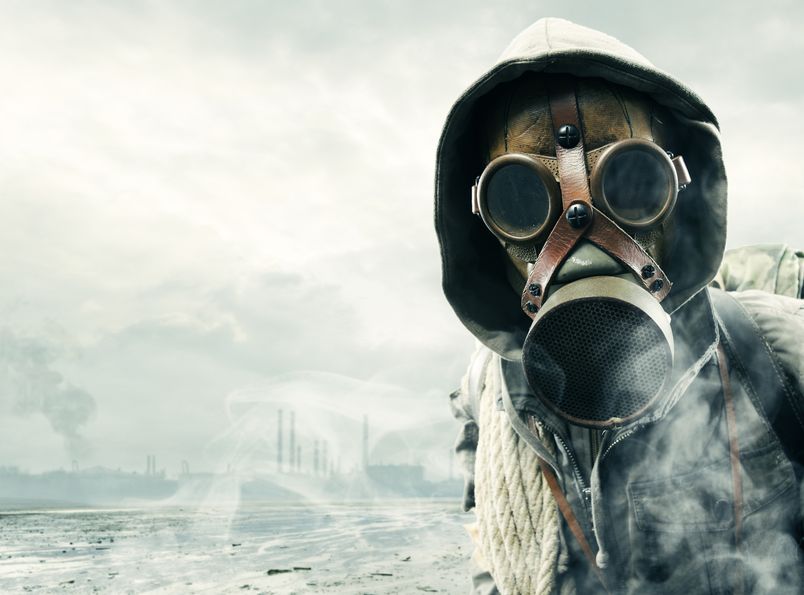 CAUSES OF WWI
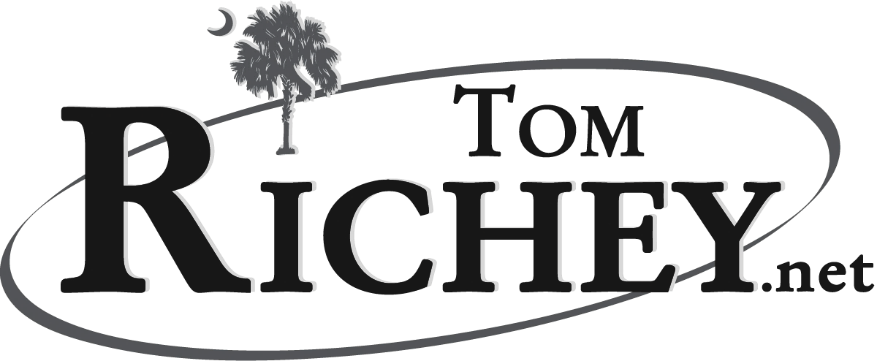 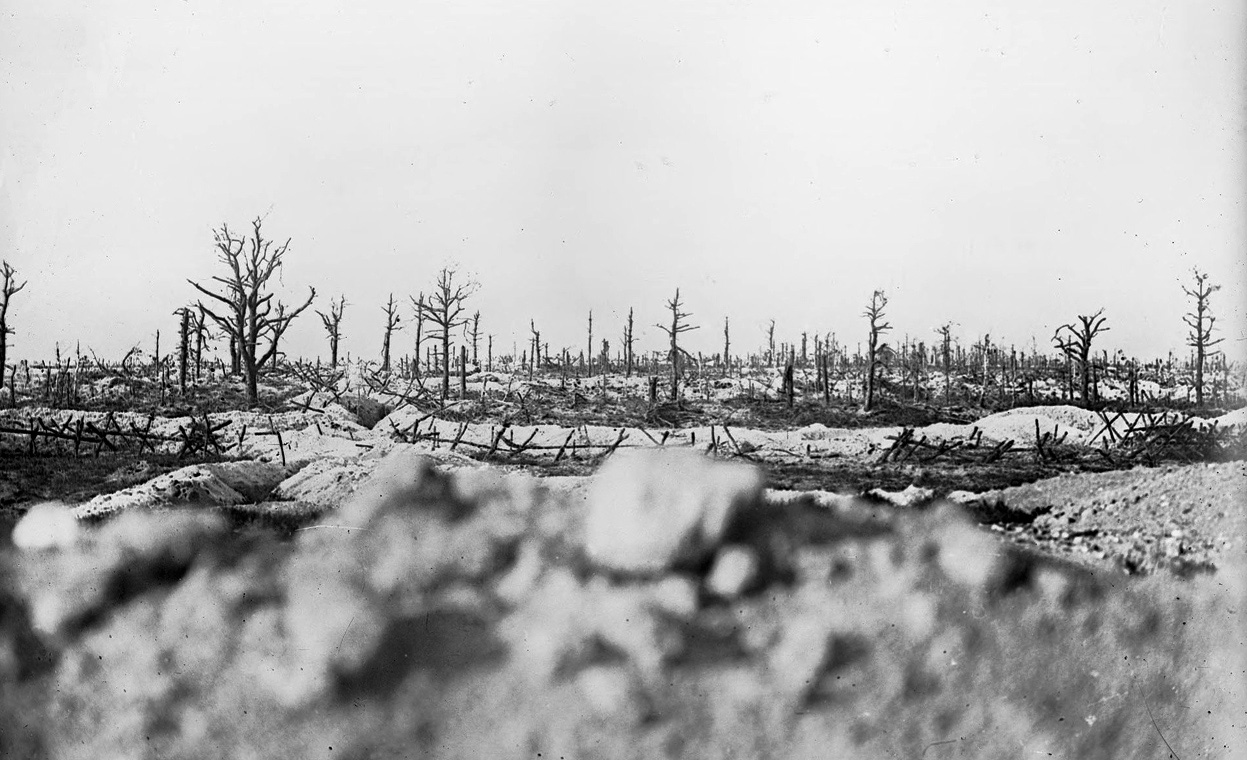 1914 - 1918
Battlefield in the Marne between Souain and Perthes, 1915. (Bibliotheque nationale de France)
38M CASUALTIES
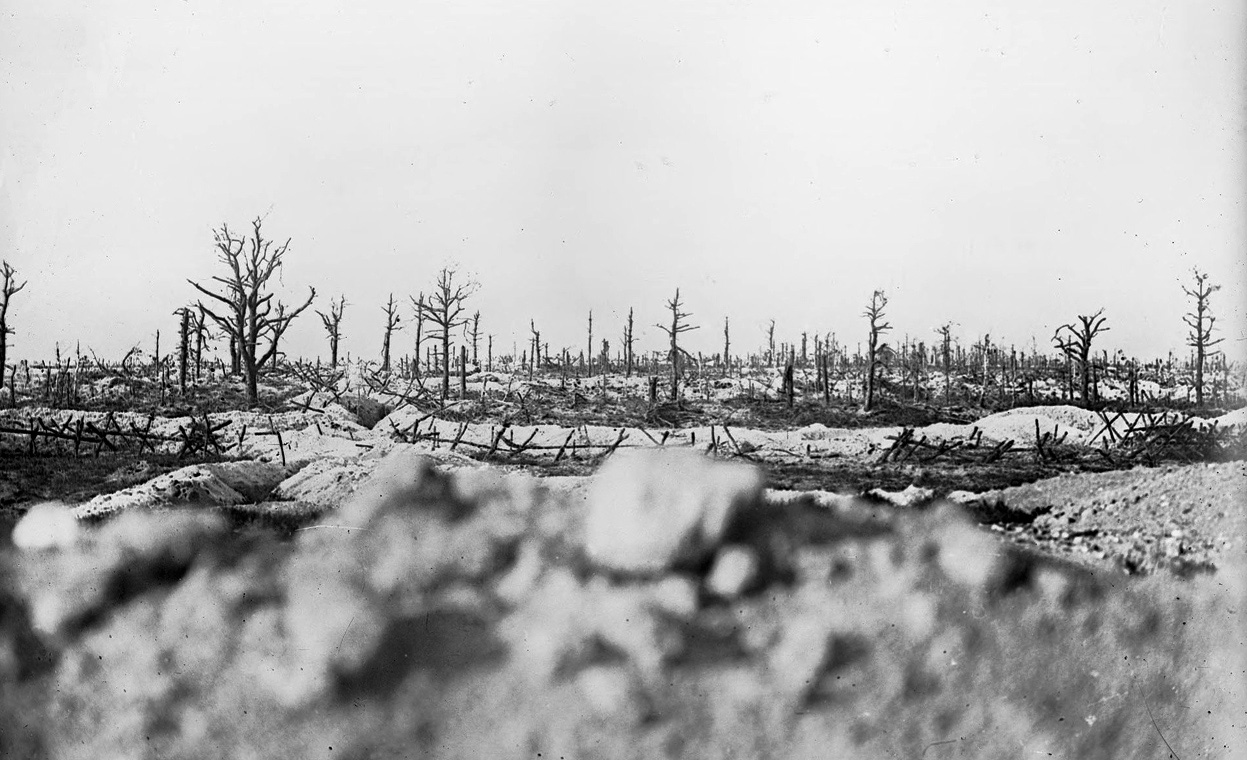 Battlefield in the Marne between Souain and Perthes, 1915. (Bibliotheque nationale de France)
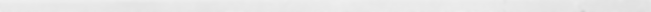 What started this mess?
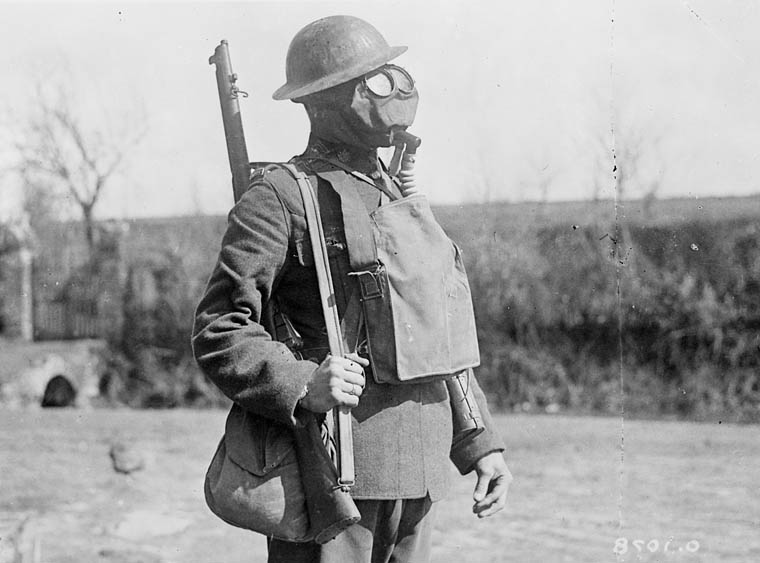 [Speaker Notes: http://4acre.wordpress.com/2010/12/06/mustard-gas/]
CAUSES of World War I
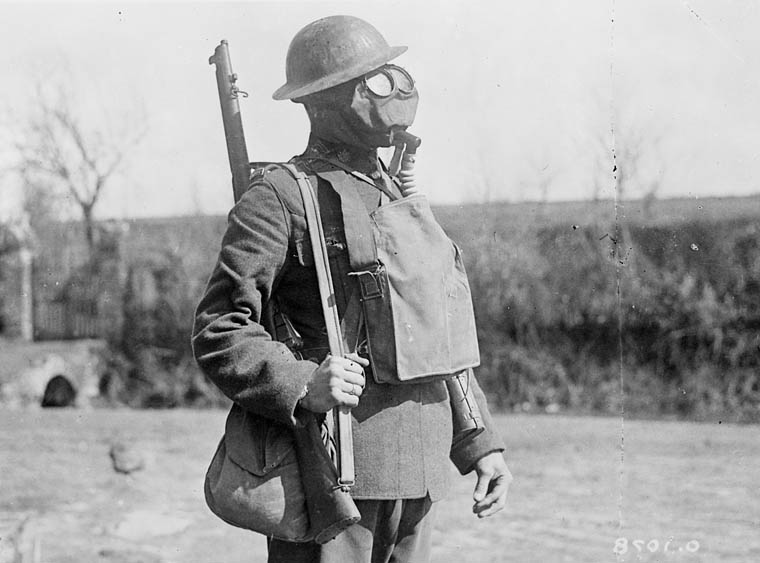 M
	A
	I
	N
ILITARISM
LLIANCES
MPERIALISM
ATIONALISM
MILITARISM
Anglo-German ARMSRace
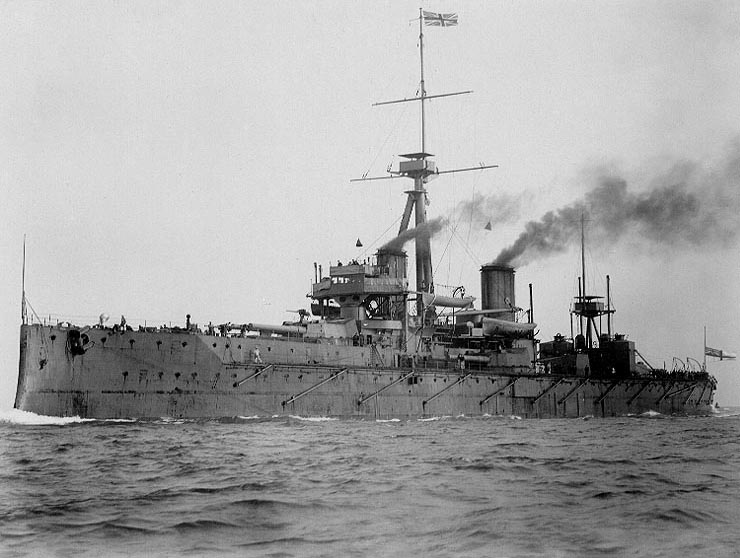 H.M.S. Dreadnought
Royal Navy Ship Names
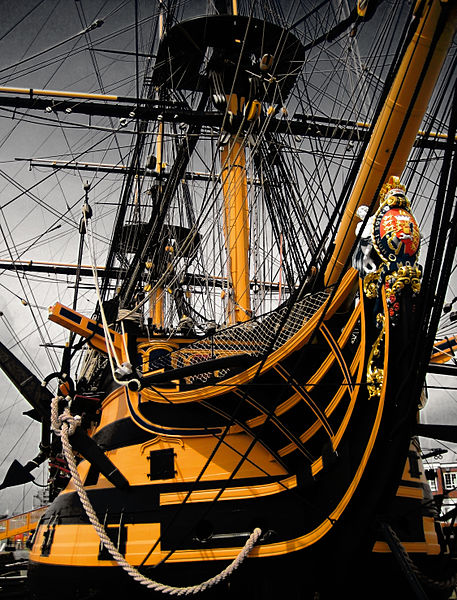 H.M.S. Arrogant
H.M.S. Gladiator
H.M.S. Unbeaten
H.M.S. Unbending
H.M.S. Unbroken
H.M.S. Undaunted
H.M.S. Valiant
H.M.S. Vampire
H.M.S. Vanquisher
H.M.S. Vehement
H.M.S. Vengeance
H.M.S. Victory
CLICK TO SEE MORE!
Credit:  Jamie Campbell
H.M.S. Dreadnought(1906)
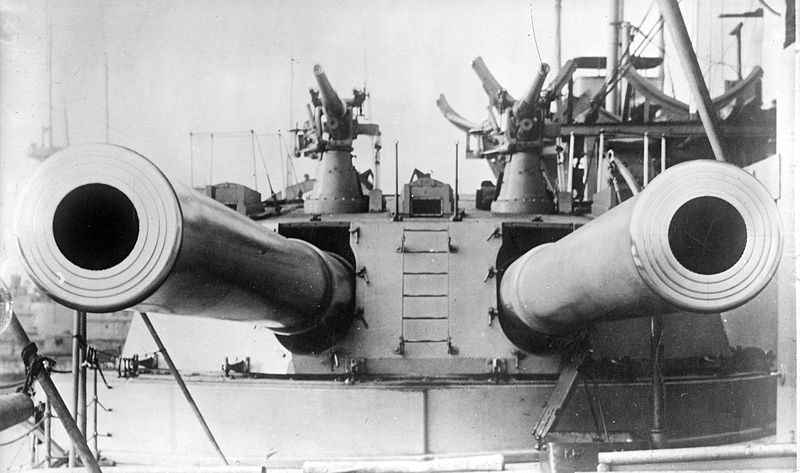 12 in.
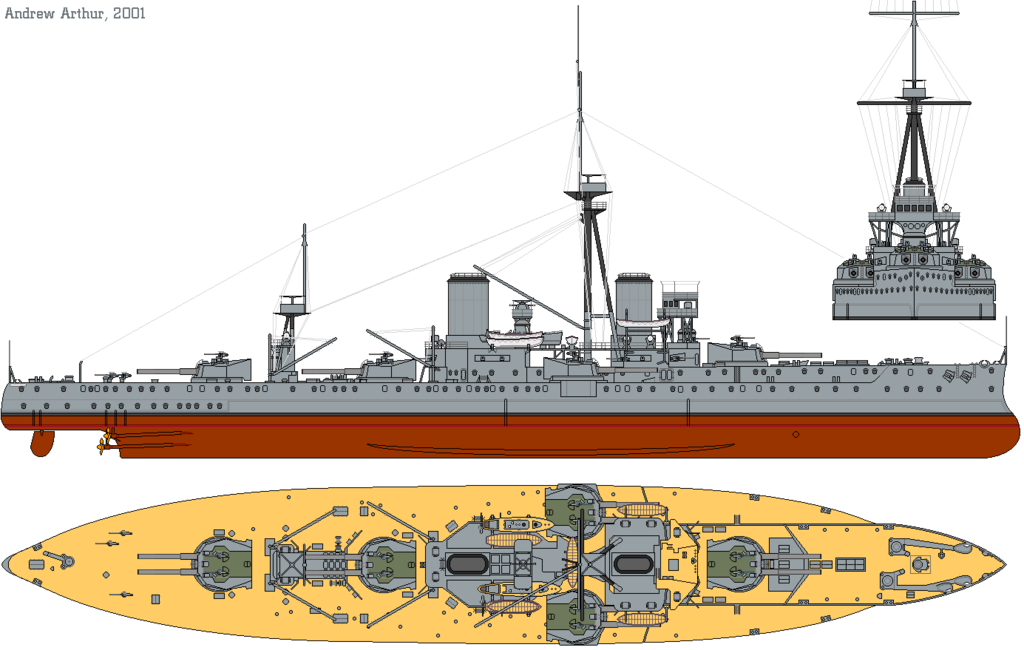 "HMS Dreadnought (1911) profile drawing" by Emoscopes
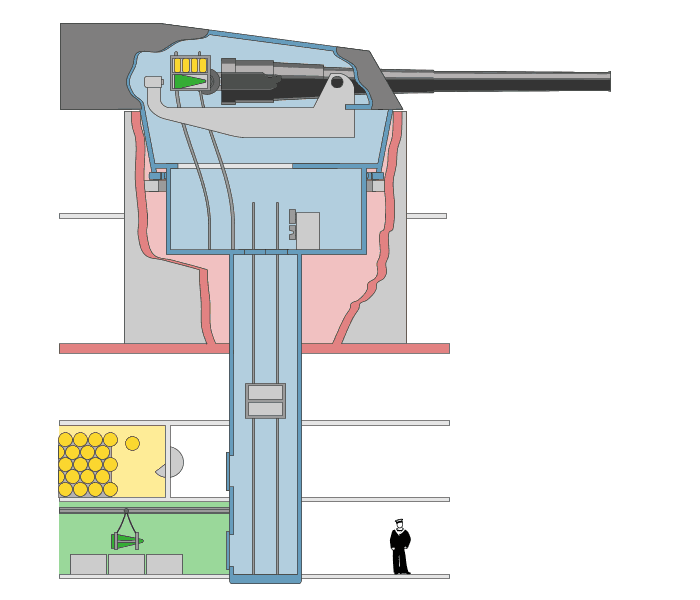 FULLY AUTOMATED
A Revolution in Weaponry
Art Credit: Emoscopes
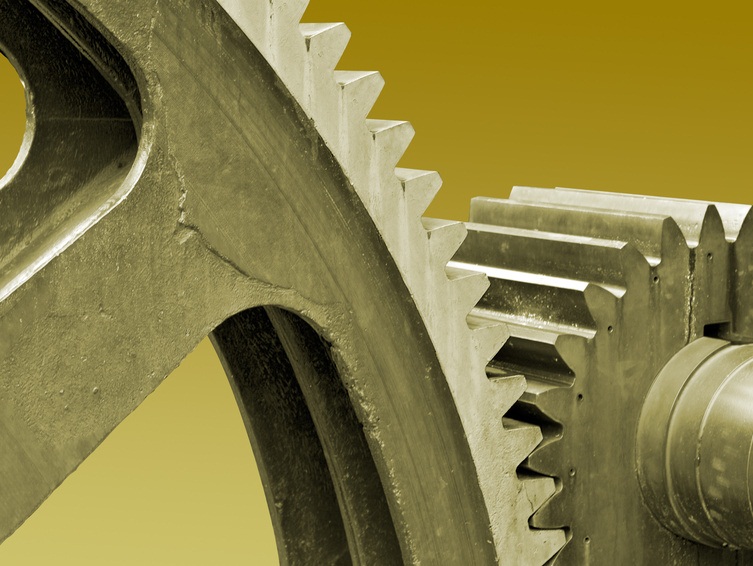 Source:  http://www.fordham.edu/halsall/mod/indrevtabs1.asp
The Daily Telegraph Affair
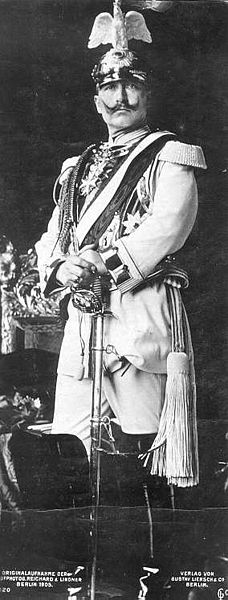 LINK
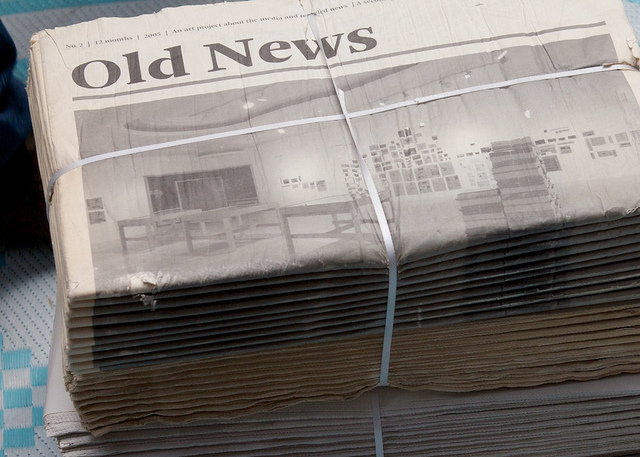 A PR move gone seriously wrong!
Wilhelm II “Kaiser Bill”
Photo by @Doug88888
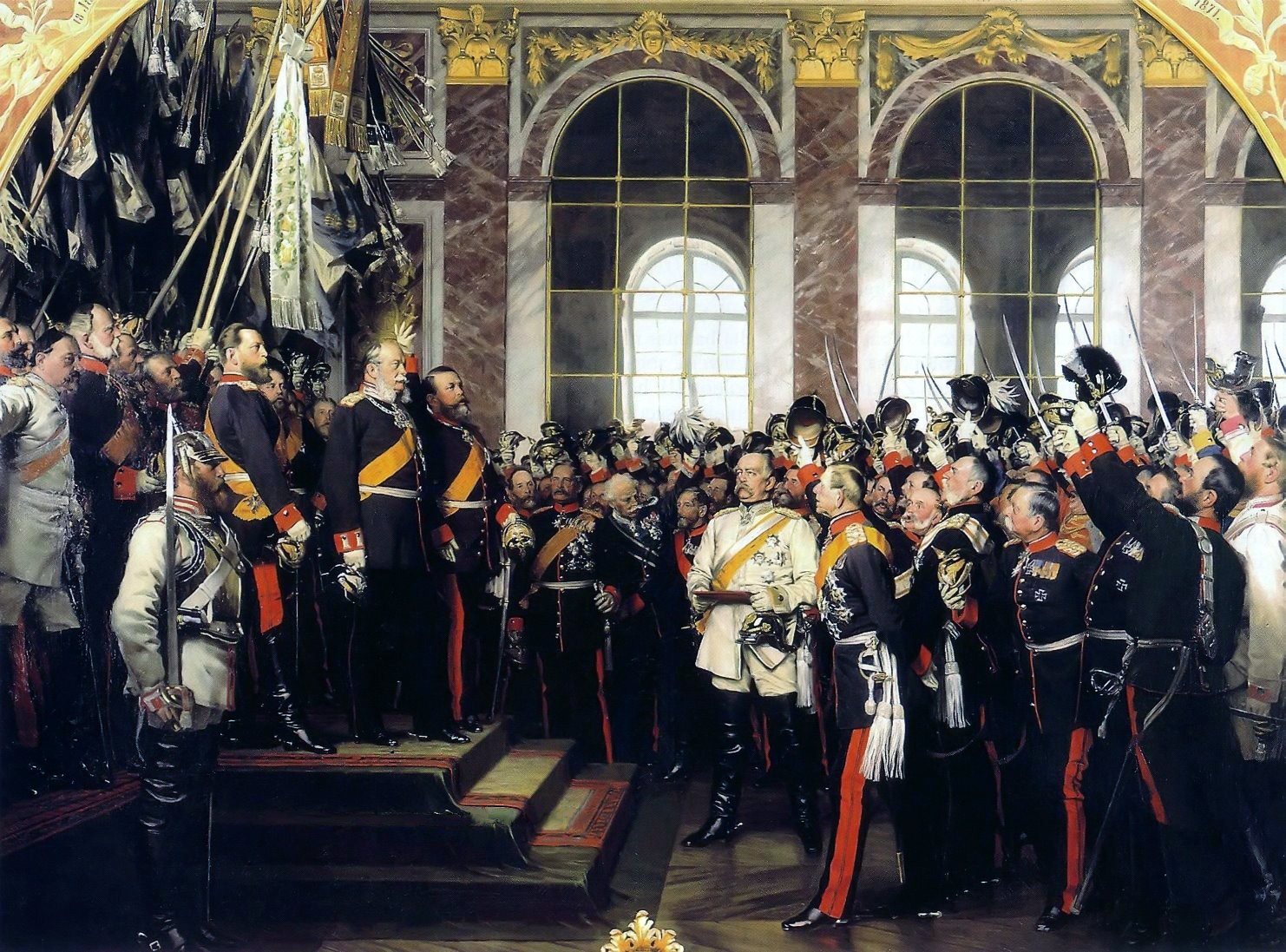 FRANCO-GERMAN TENSIONS
The ALLIANCE System
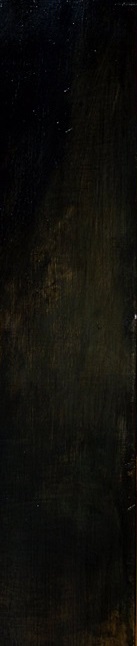 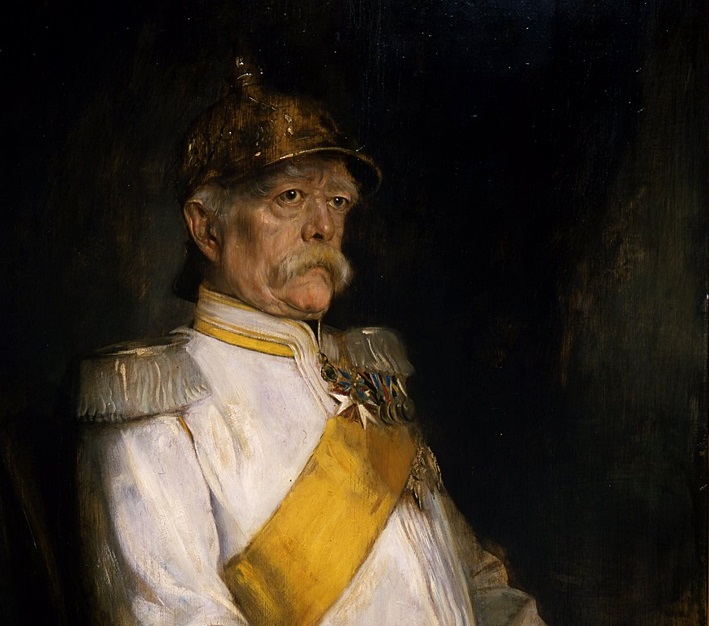 ARCHITECT
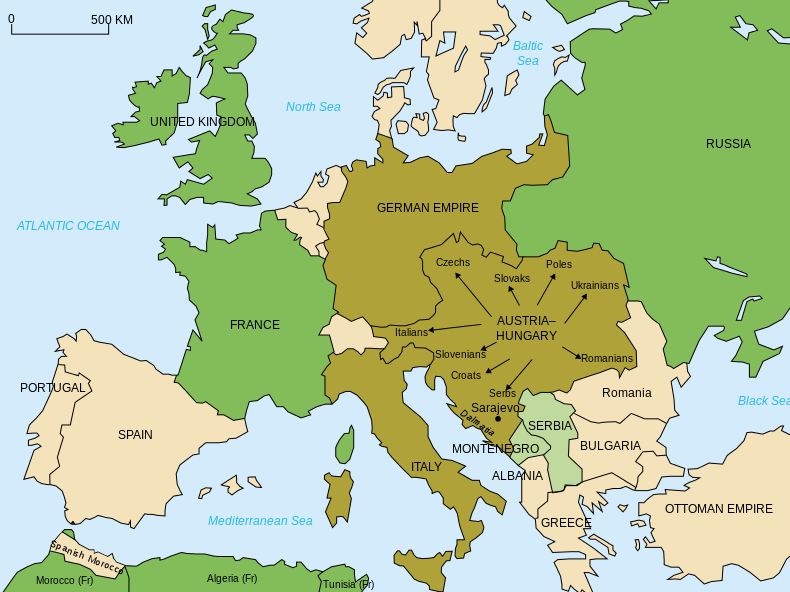 Alliances
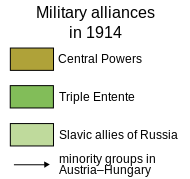 Map Credit: historicair
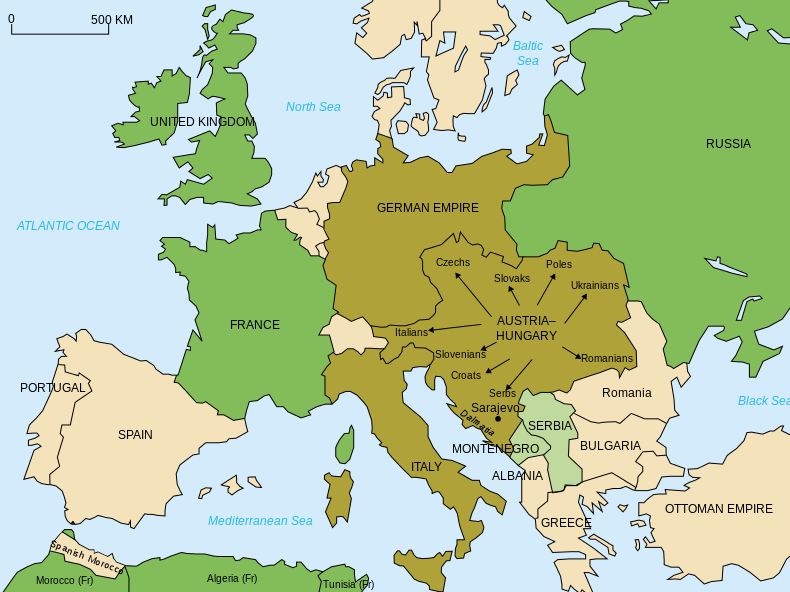 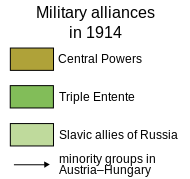 Map Credit: historicair
Photo by Jayel Aheram
The objective was 
NOT to go to war.
Photo by Jayel Aheram
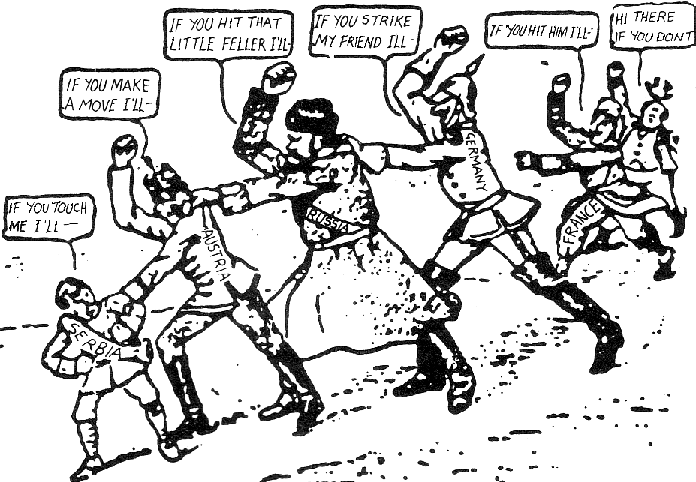 1914 American Cartoon
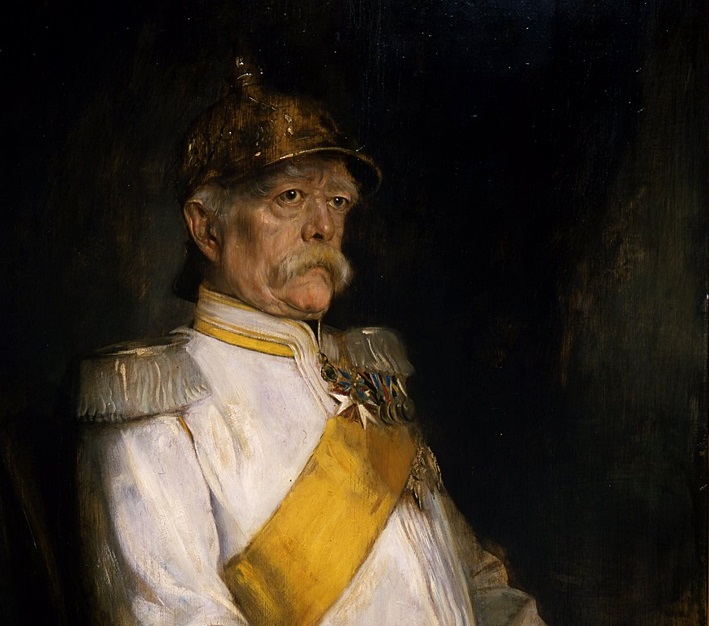 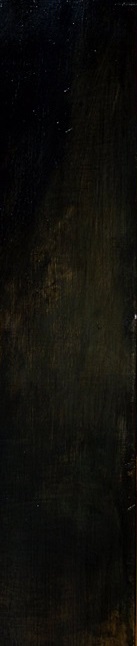 IT WORKS!!!
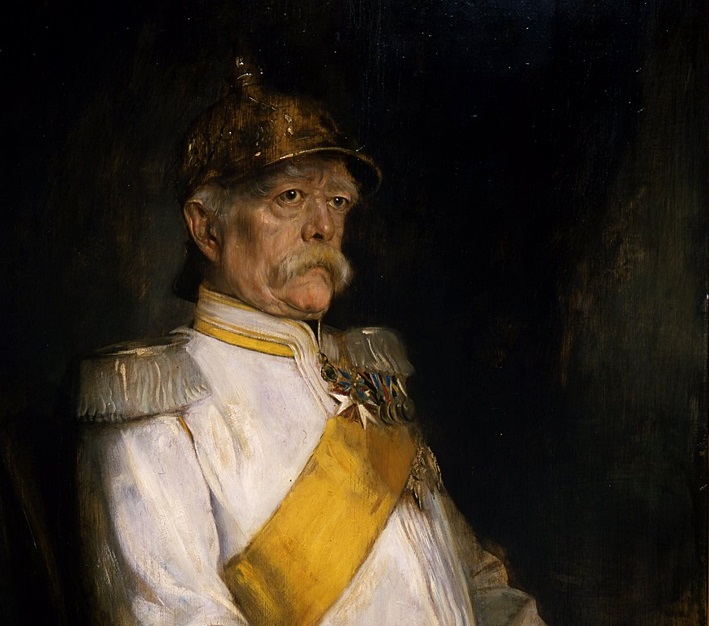 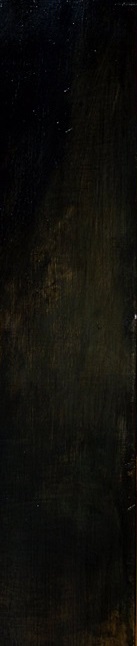 IT WORKS!!!
...until it doesn’t.
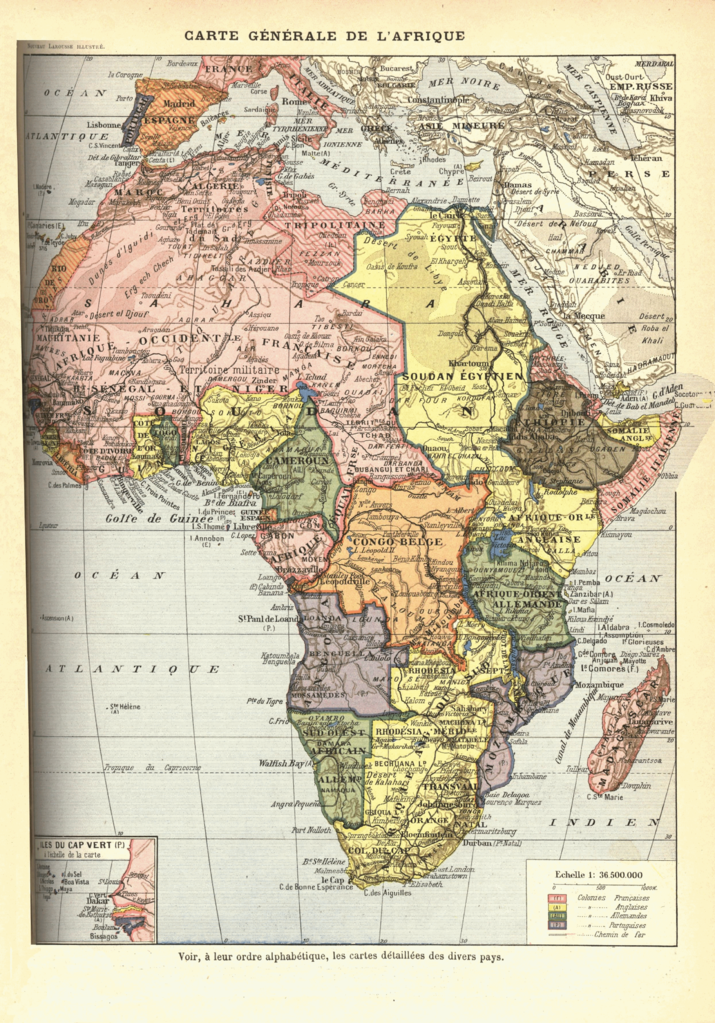 IMPERIALISM
National Rivalry Goes Global
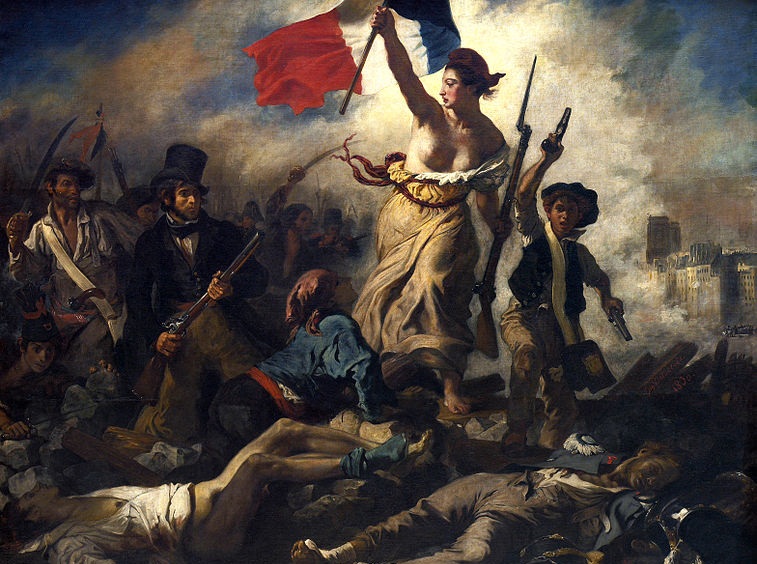 NATIONALISM
Liberty Leading the People (Eugène Delacroix, 1830)
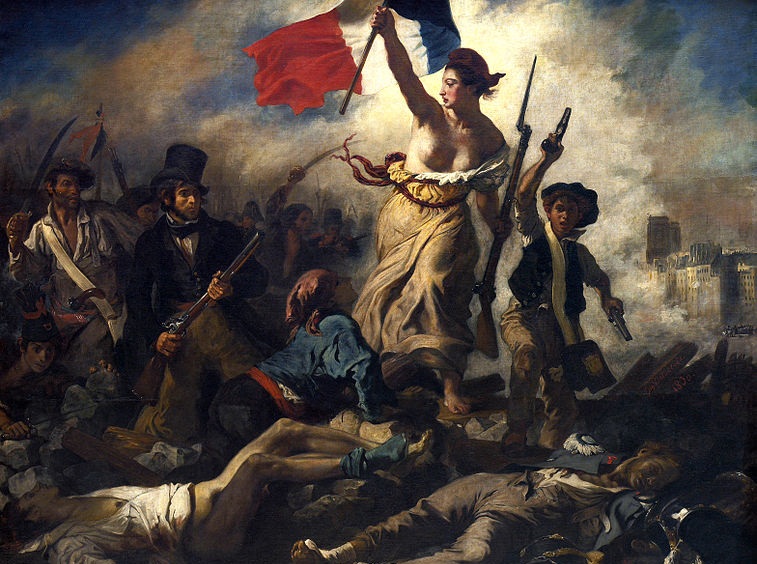 Self-Determination on the Basis of Ethnicity
Liberty Leading the People (Eugène Delacroix, 1830)
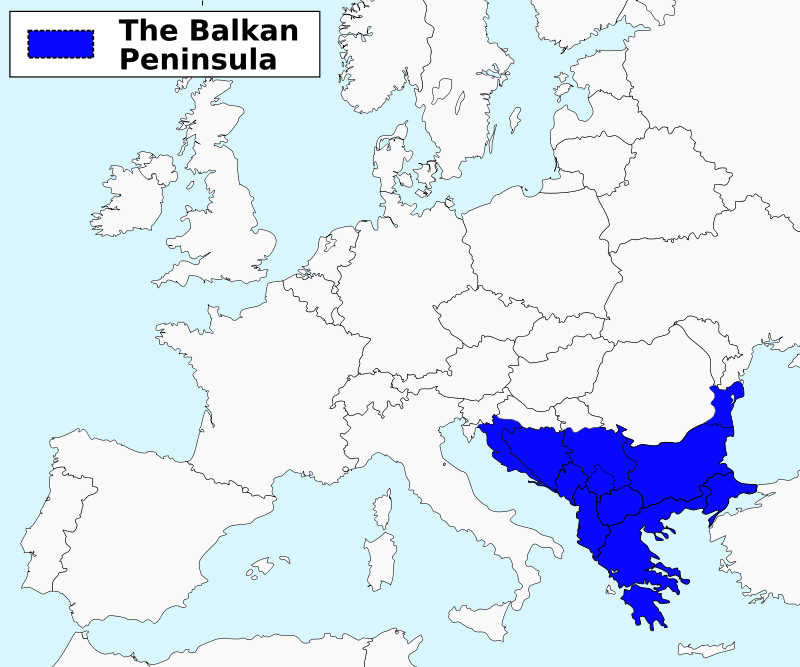 Map Credit: ArnoldPlaton
The “Former Yugoslavia”
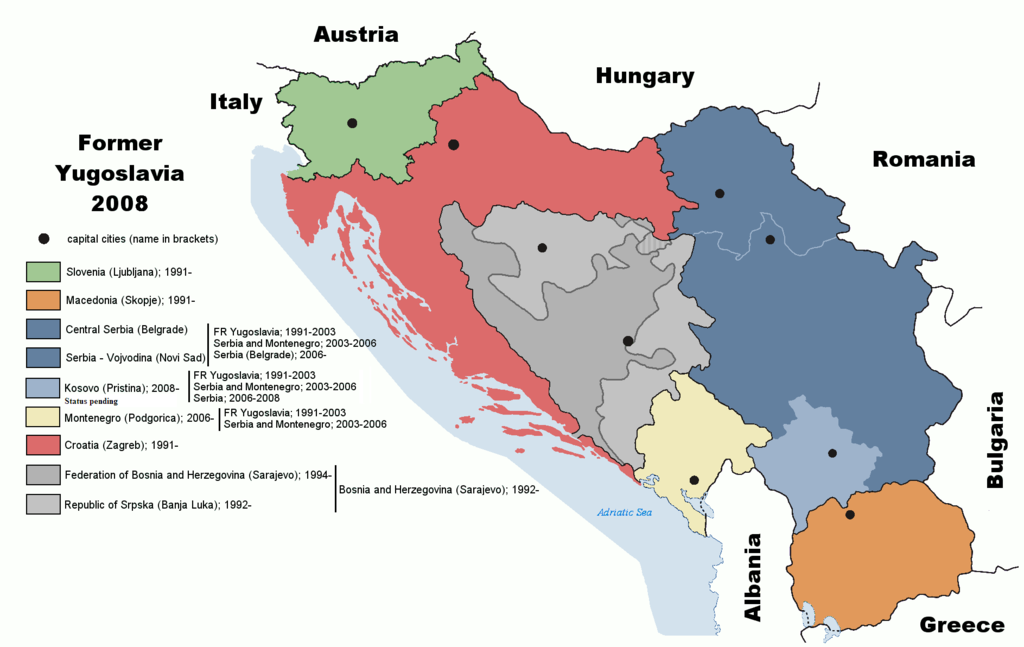 Map Credit: Ijanderson977
It looks peaceful enough
Miss Snyder in Croatia 
(Used With Permission)
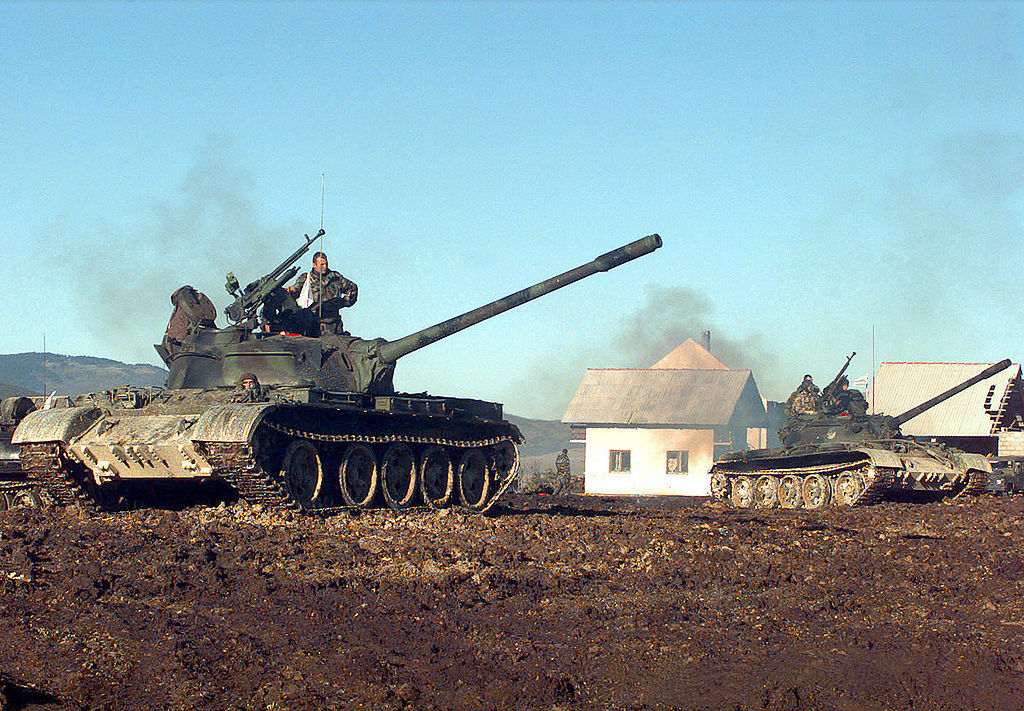 DON’T BE FOOLED
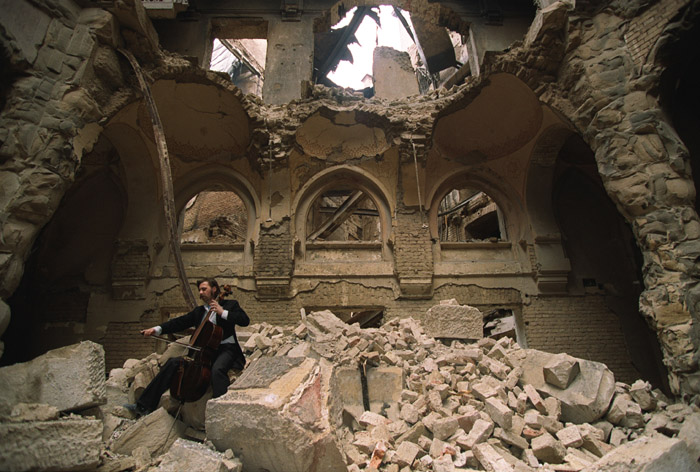 Vedran Smailović playing on top of the ruins of the National library (1992)
Photo Credit: Mikhail Evstafiev
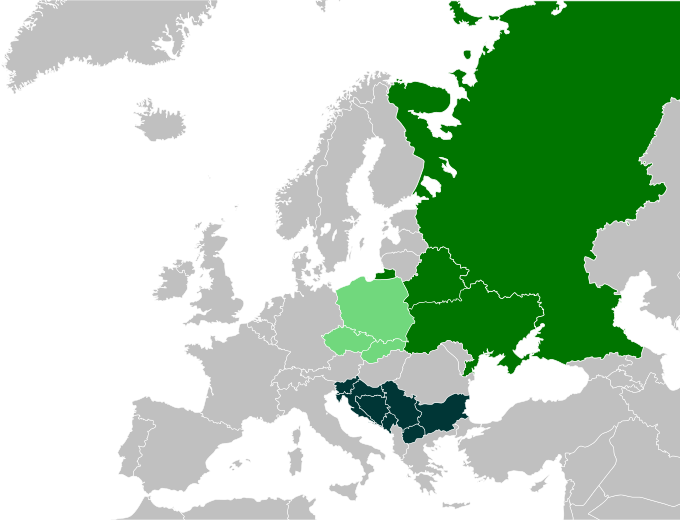 PAN-SLAVISM
Map Credit:
CrazyPhunk
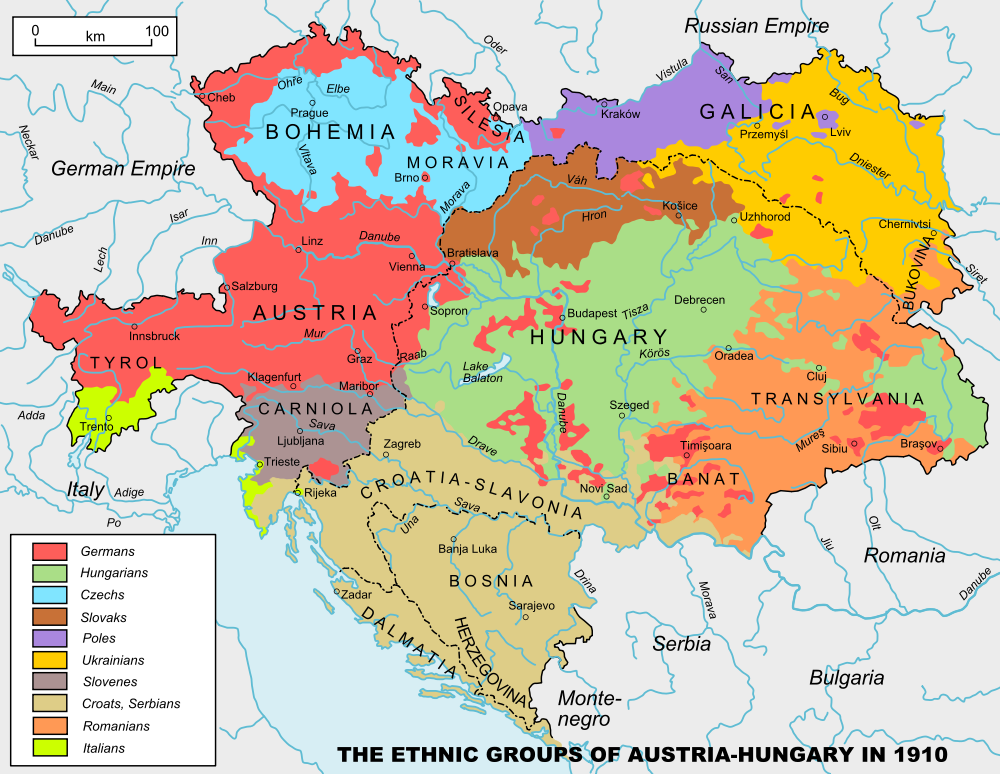 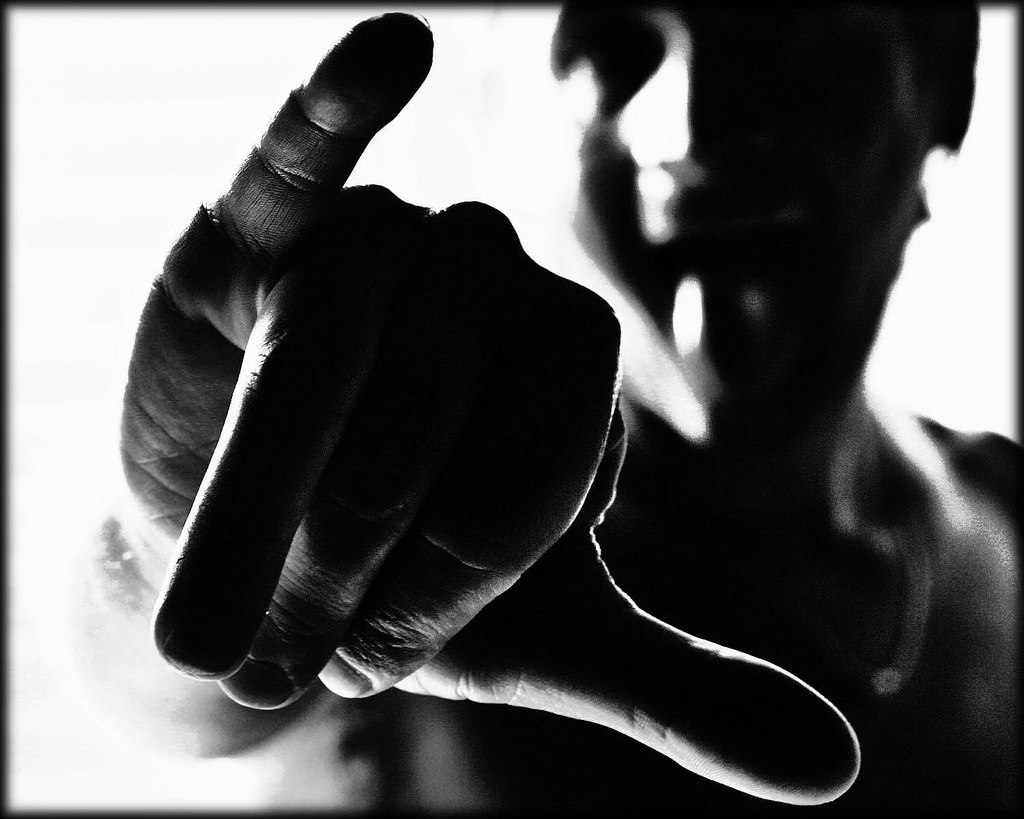 The Black Hand
Serbian Nationalists
Photo by FotoRita [Allstar maniac]
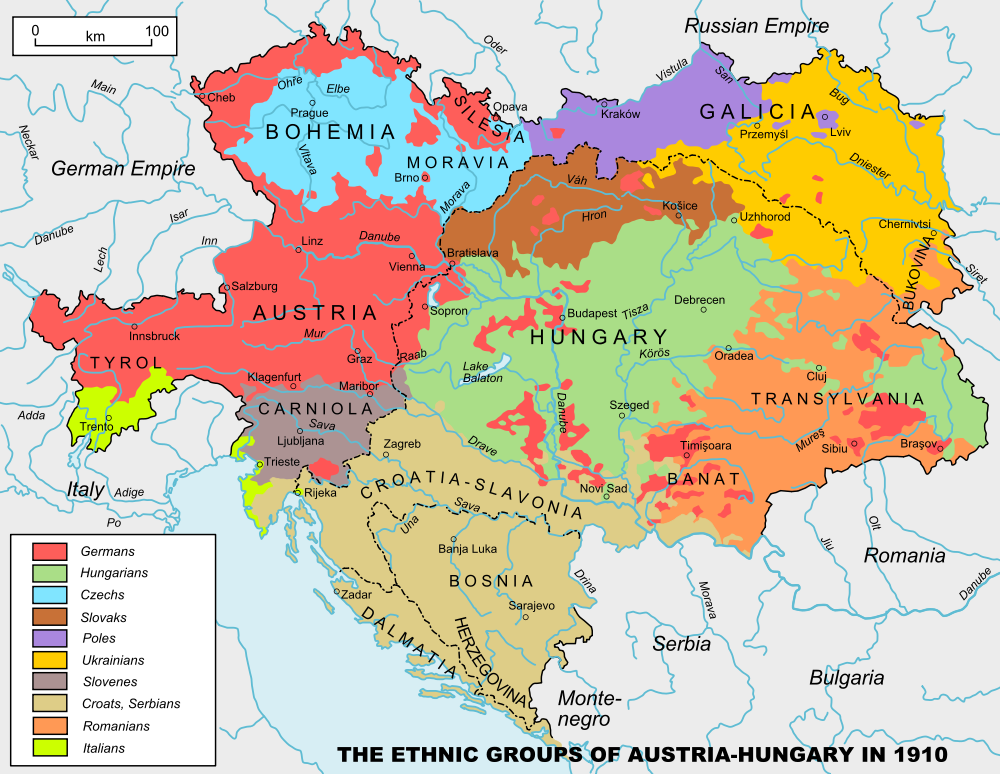 SLAVS
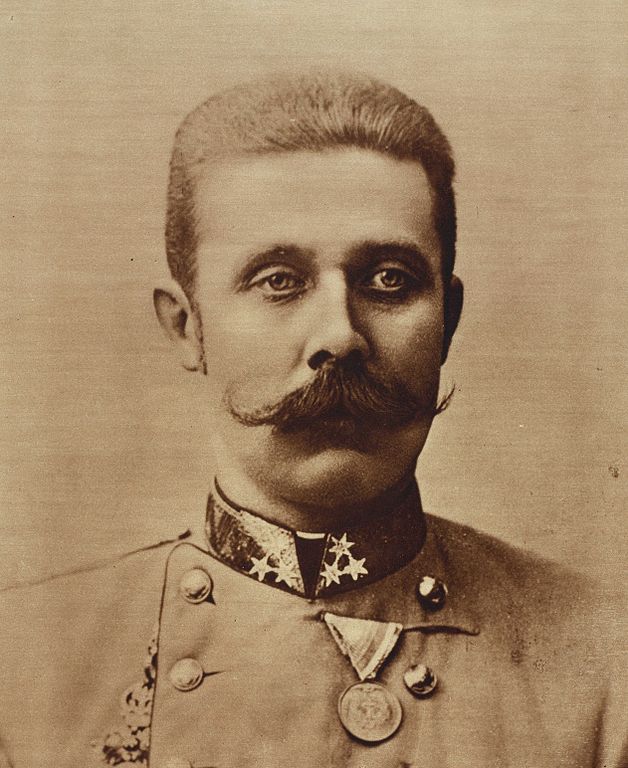 Archduke Franz Ferdinand of Austria
HEIR
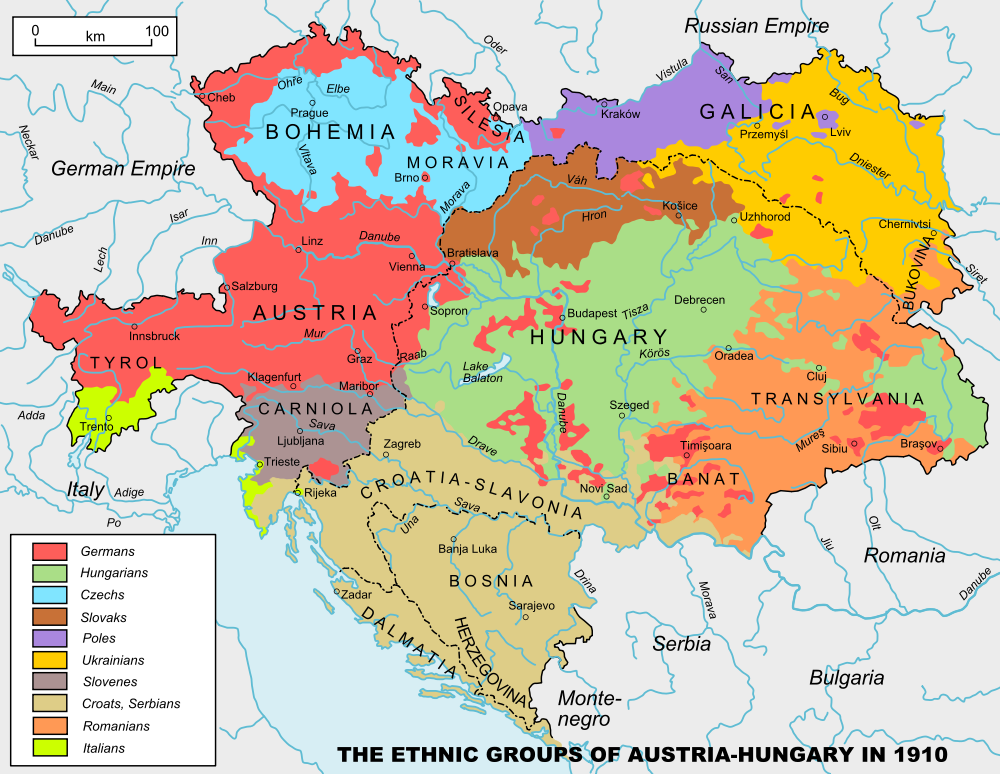 ARCHDUKE
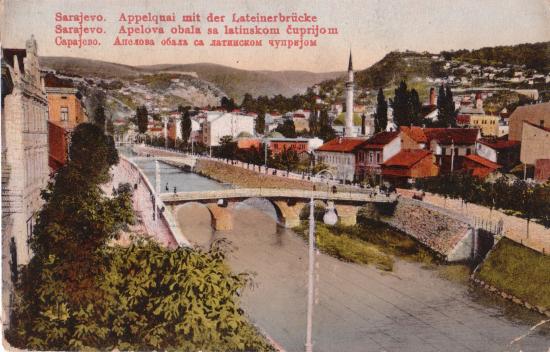 SARAJEVO
Picture Credit: Aloysius
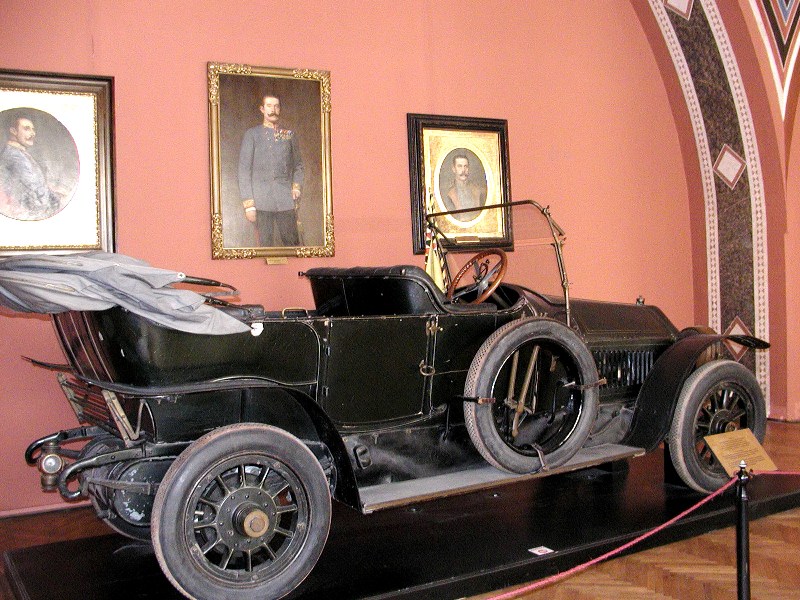 Photo by Alexf
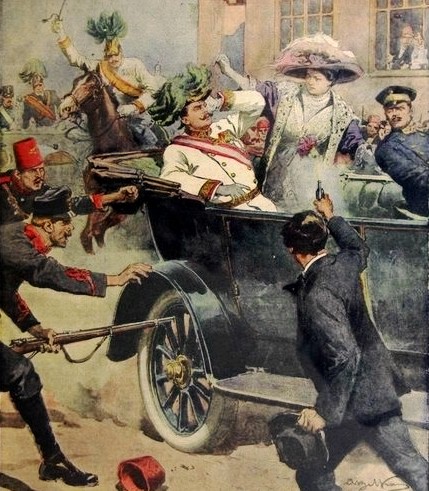 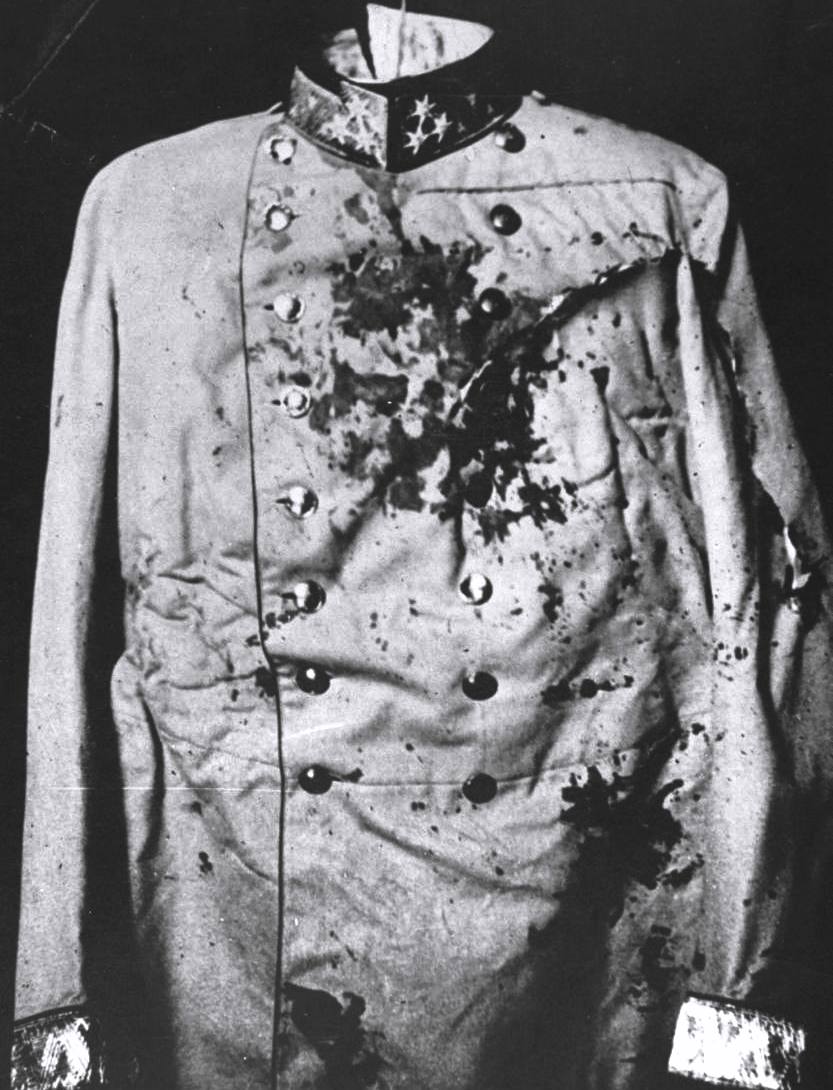 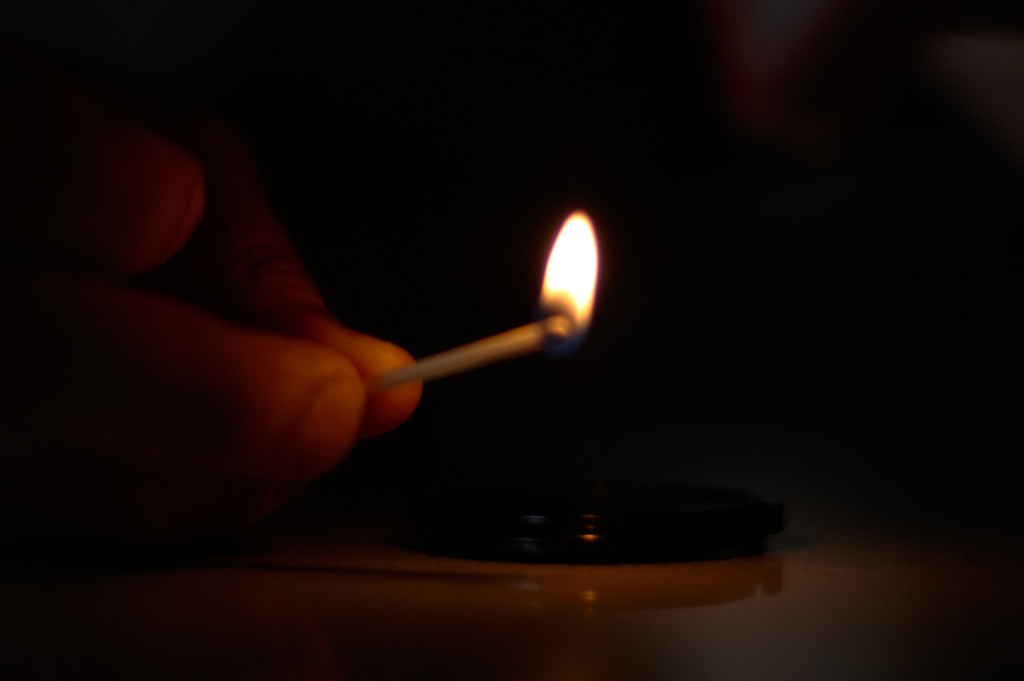 IGNITE
Photo by ☻☺
The Web of Alliances
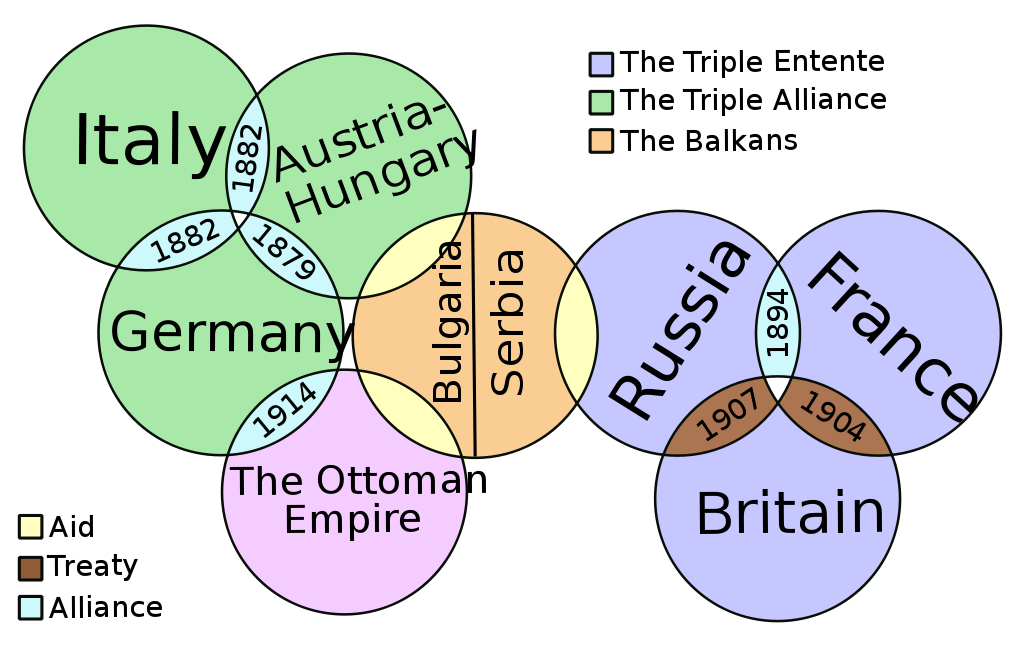 Art Credit: It Is Me Here Xiaphias
The Bench Clears…
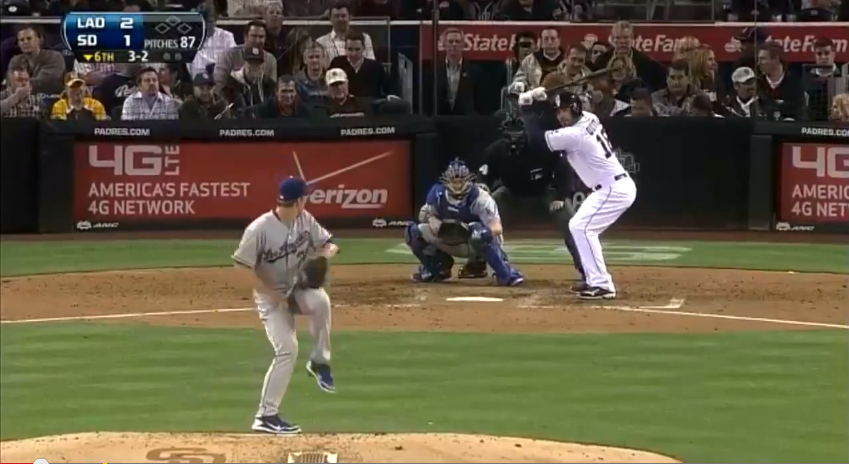 http://www.youtube.com/watch?v=eZ3eA5ytOqg
CAUSES of World War I
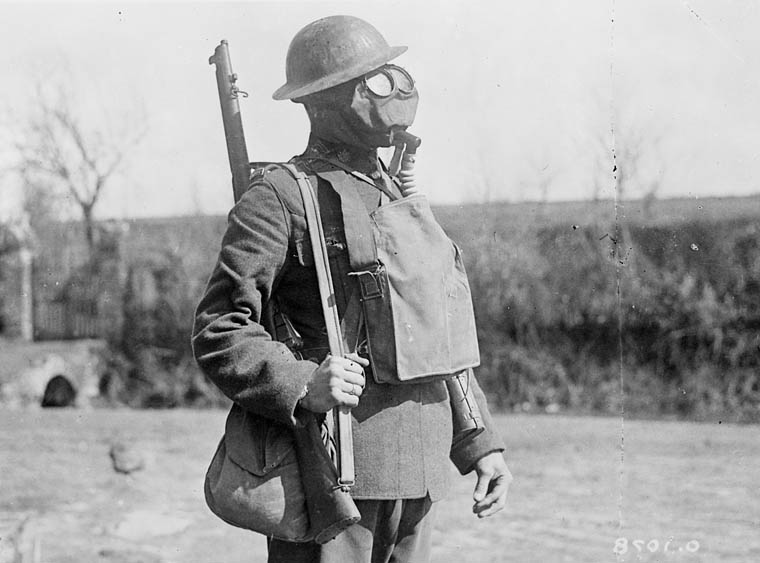 M
	A
	I
	N
ILITARISM
LLIANCES
MPERIALISM
ATIONALISM
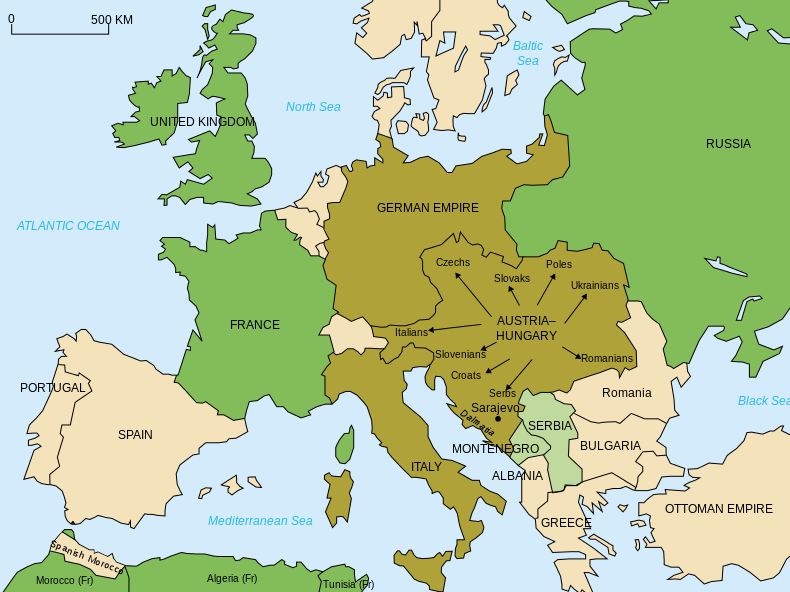 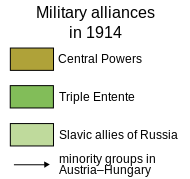 Map Credit: historicair
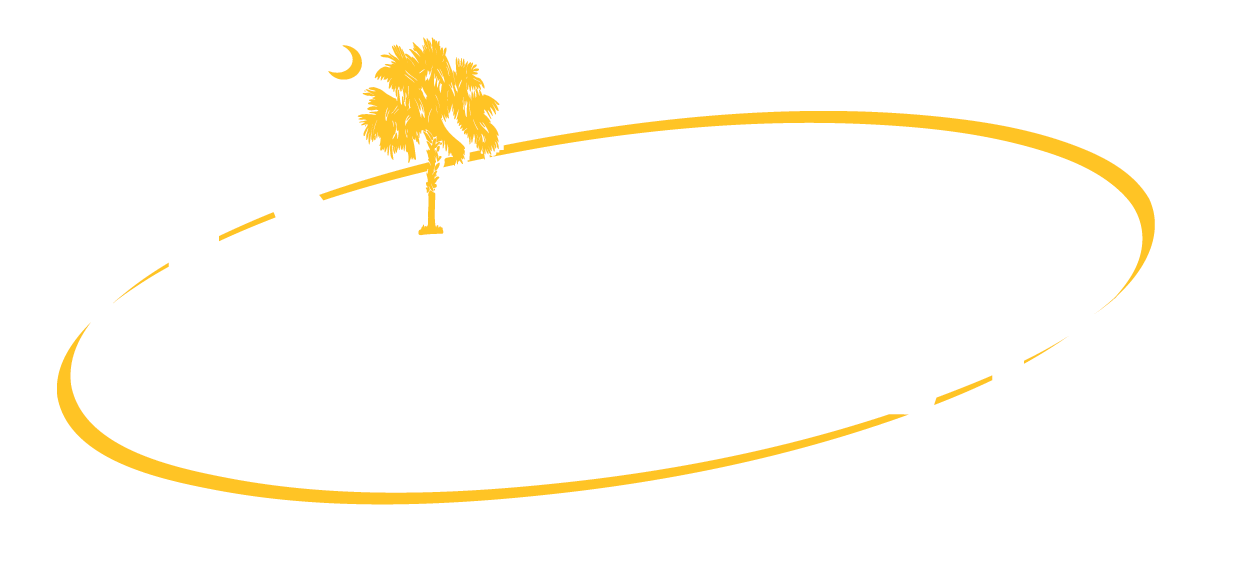 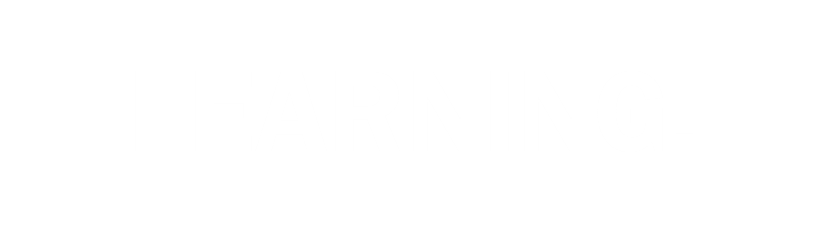 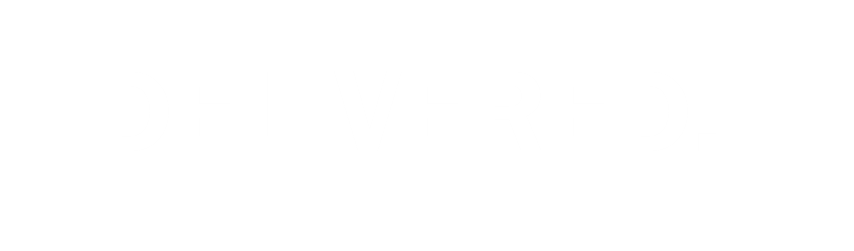 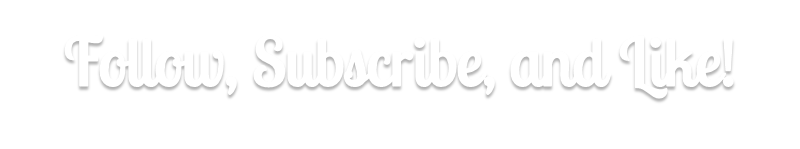 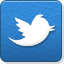 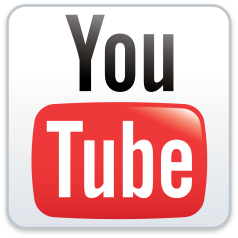 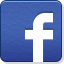